Du finder forskellige
opstillinger af dias i fanen ”Startside” under ”Nyt dias”.
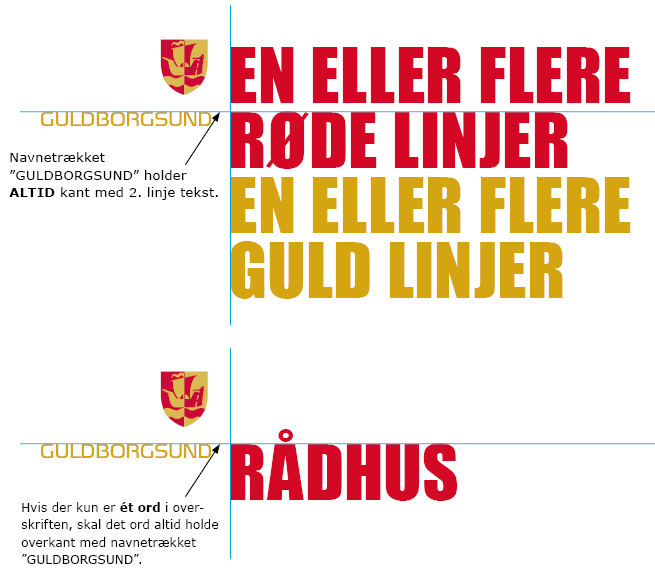 Co-Creationin Guldborgsund Muncipality
- On leveraging community as A KEY driver in wellfare DEVELOPMENTS/solutions
Helle Bertram
Special CONSULTANT CO-CREATION
Cand.mag (M.a. Degree)
BUSINESS COMMUNICATION
Business coach
WRITER
Fundraiser
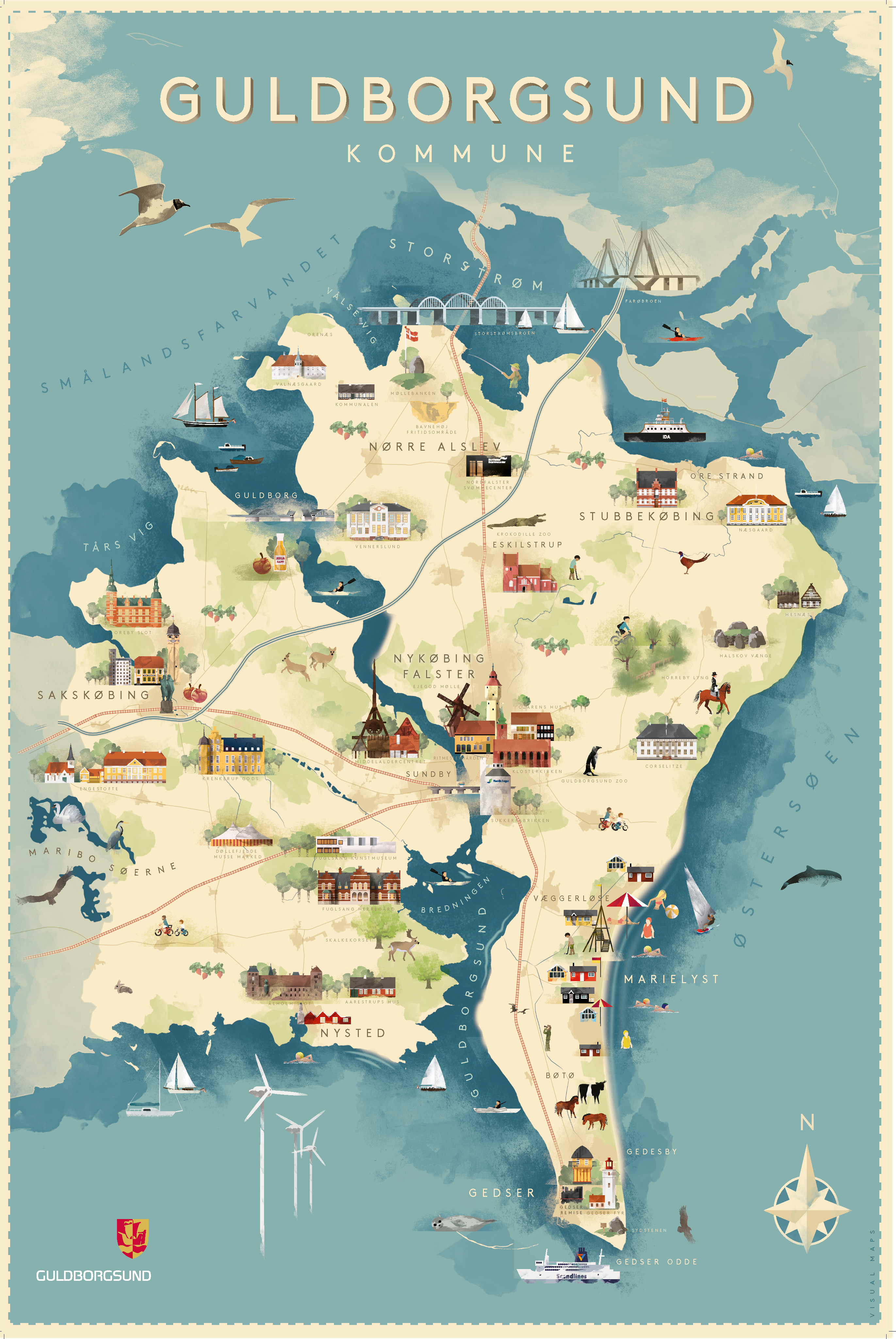 OUR LOCATION
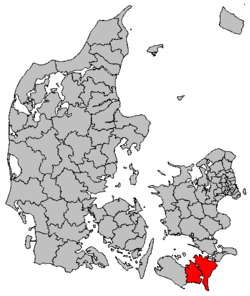 WHAT IS CO-CREATION
IN YOUR UNDERSTANDING …?
BACKGROUND FOR CO-CREATION
At the edge; 100 DAYS WITH CO-CREATION

RECOMMENDATIONS FOR THE EXECUTIVE GROUP;  BEGIN AT ”THE BOTTOM” AND LET THE PERSONS WHO REALIZE THE BENEFITS first RUN WITH THE BALL

Education and COMPETENCY BOOST through JOINT COMMUNITIES
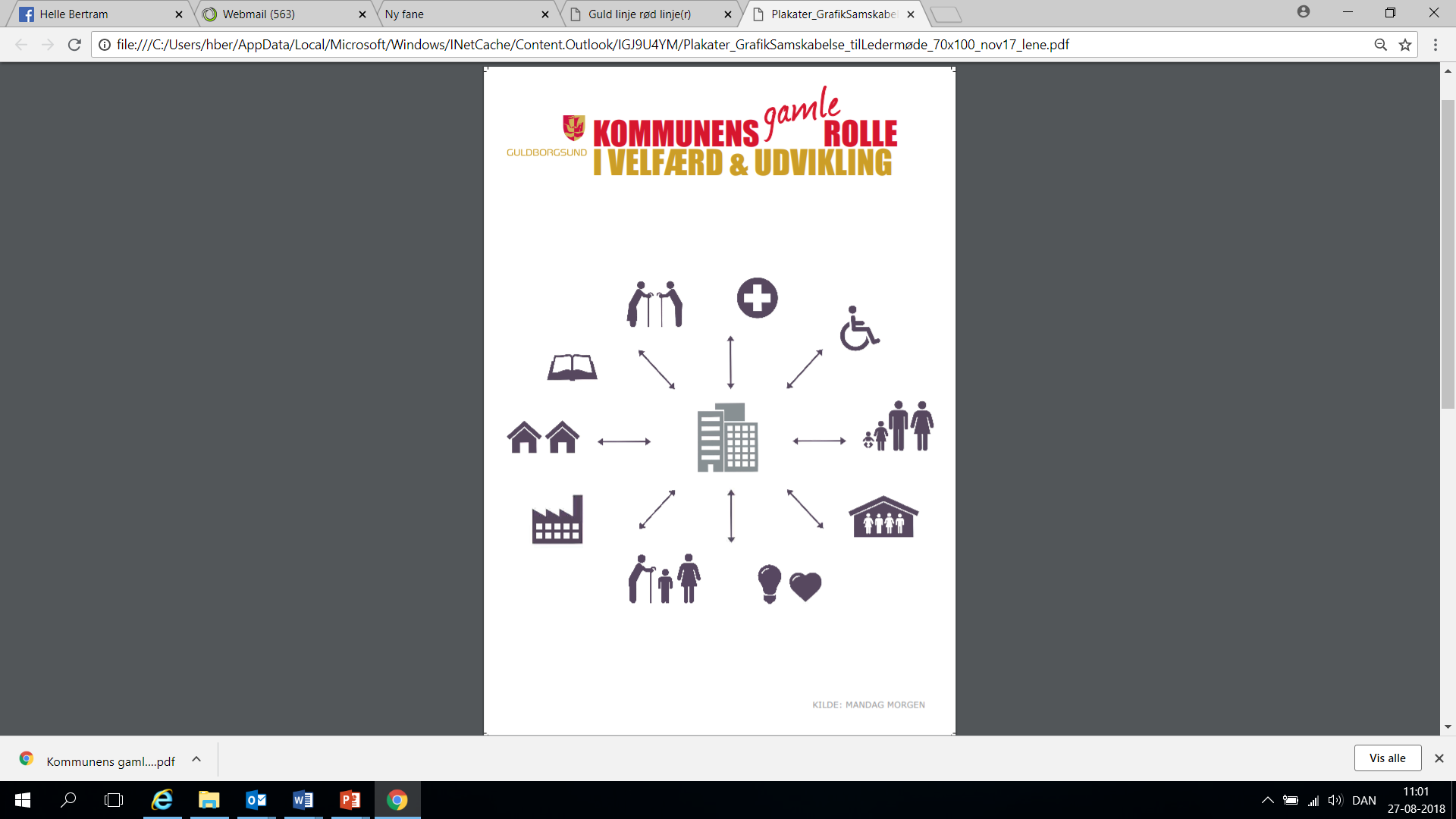 BEFORE
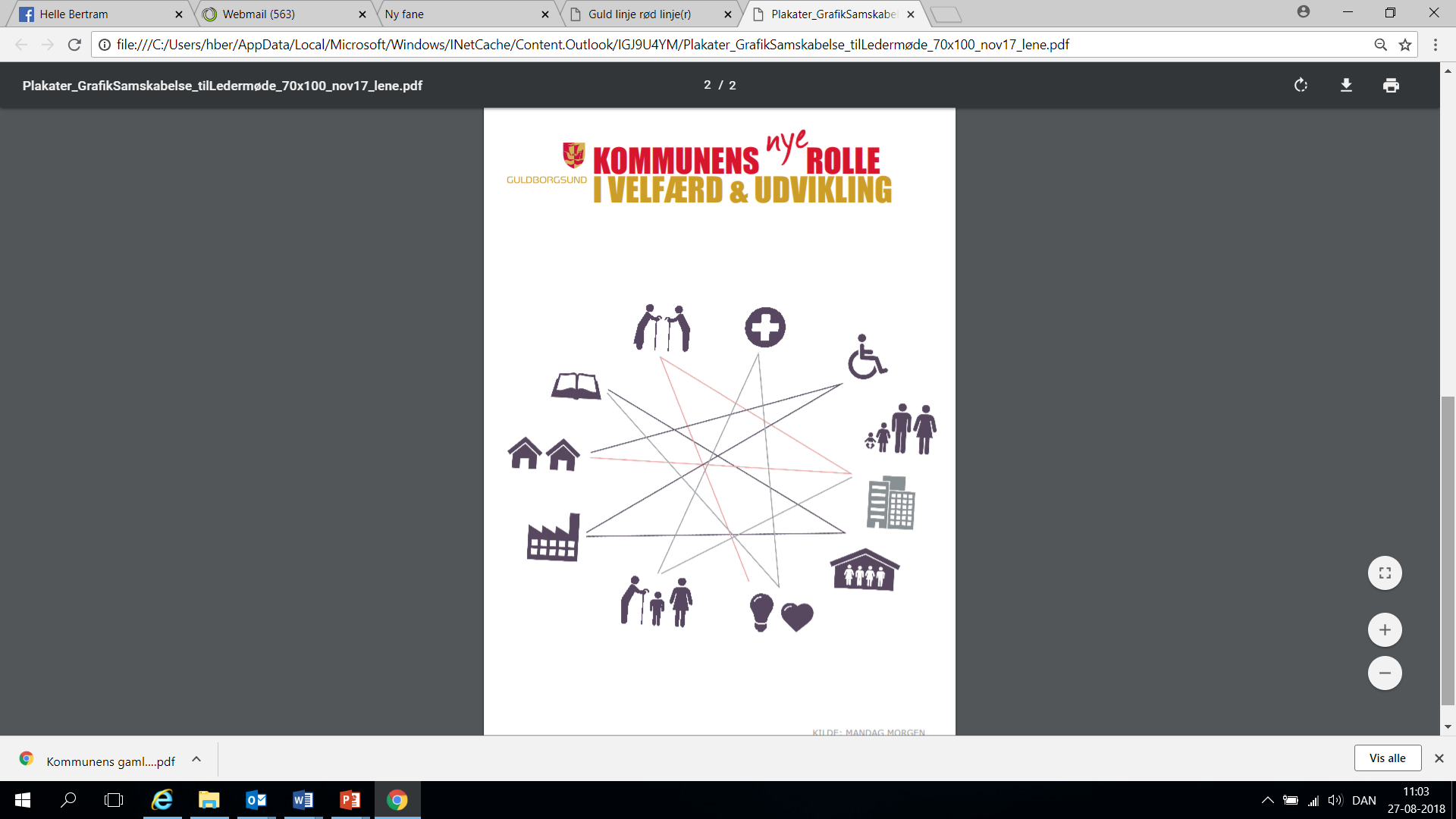 NOW
6 Principles
LEAD THROUGH PROCESSES INSTEAD OF LEADING THE PROCESS
BE A FACILITATOR AND NOT A MANAGER - LET GO OF THE CONTROL
EXPAND THE PROBLEM STATEMENT – START BY RE-EXAMINING THE PROBLEM!
Give up the right of initiative and prepare the ground for for other people taking the initiative. Be responsive to the need of your surroundings
Explore the unknown, support areas for co-creation and participation  
Think big and start small by  linking to what alreay exists
Actual Initiatives
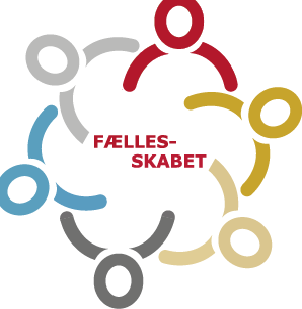 Community – knowledge forum
community - workshops
community – facebook group

Diploma in co-creation - INTERNal-presentation for management group
Academy training – internalwork environment day – 400 participantsmanagement day – 400 participants17,4-committee
AHA´s”not everything is co-creation. Many great welldriven collaborations should not be replaced by co-creation”
”trust is key to allow room for co-creating processes”
”the municipality must adjust physically and behaviourally in ways that open up for wellfare solutions, so other actors can offer their input and ideas”
”It is really great that you give your clubs and associations the opportunity to know more about what we think we do – including our self perception, and perhaps even to push us to the next level, if we change perspective just a little bit – ”Lykke & Fremgang” is based on co-creation, even if we did not really know it 😊 ” mail 21 september 2018, Stine Pilt, ”Lykke & Fremgang”
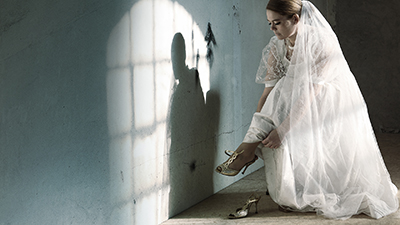 The ”Difficult Stuff”
”what is co-creation – in real-life?!”
”we are already working together”
”it takes too much time, we also have to do our usual job””is it not just another way to save money?”
”I have worked here for years, this FAD will surely pass”
”but we are the ones with the knowhow and competencies”
”we can’t find any ”volunteers””
”what happens if they want something completely different than we want?”
”what is the role of the politicians if the citizens are the ones making the decisions?”
WHAT CHALLENGES DO YOU SEE?
THANK YOU FOR MAKING ME A PART OF THIS SESSION